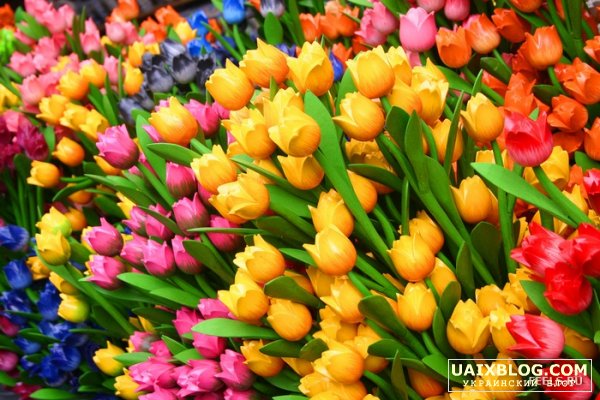 Эти шарики на нитиВы примерить не хотите ль?На любые ваши вкусыВ маминой шкатулке ...
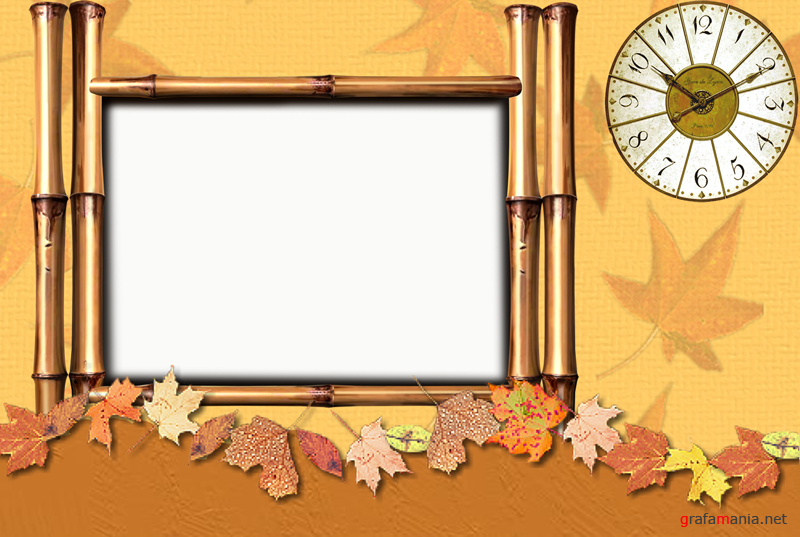 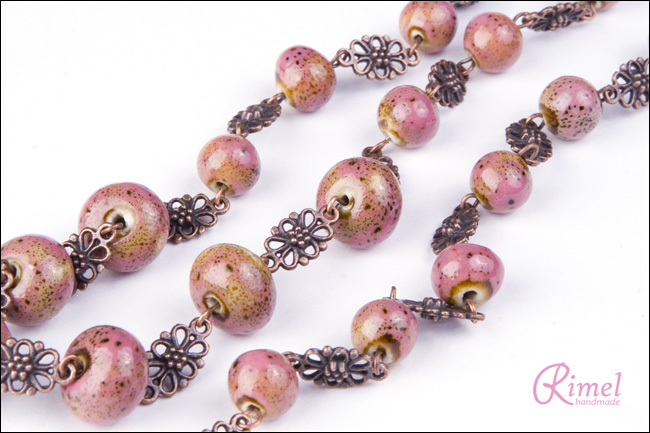 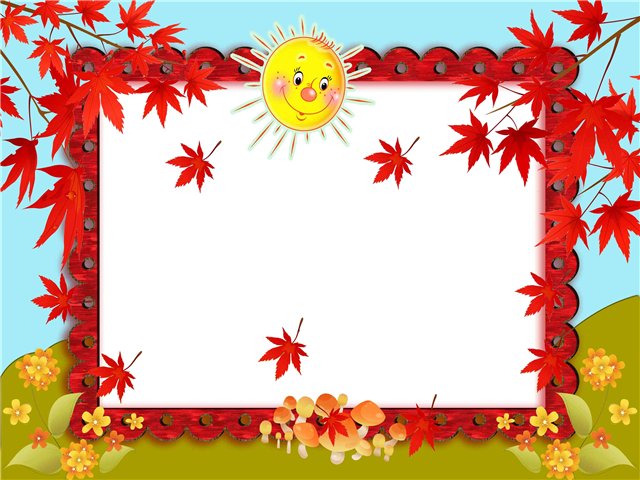 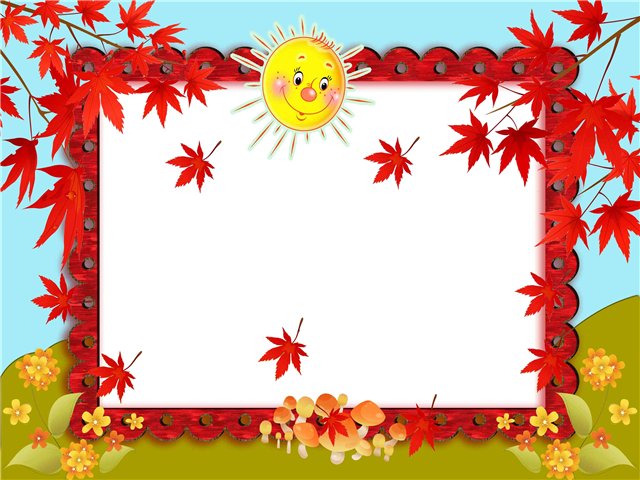 В ушках маминых сверкают,Цветом радуги играют.Серебрятся капли-крошкиУкрашения ...
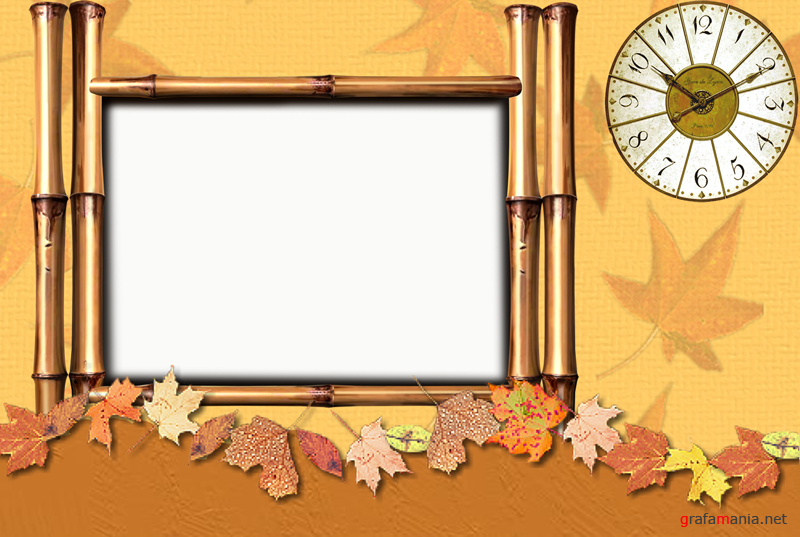 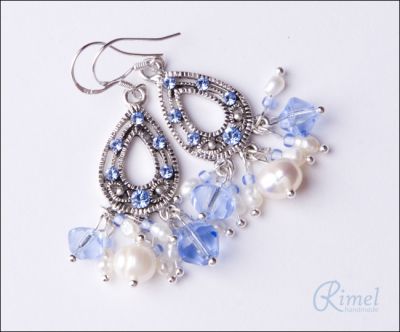 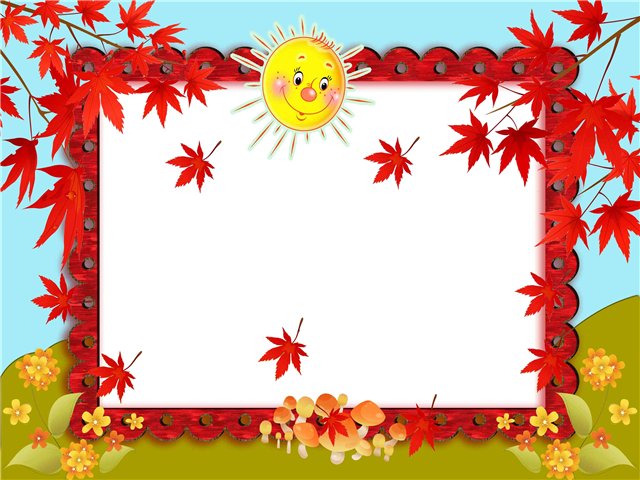 Край ее зовут полями,Верх украшен весь цветами.Головной убор-загадка -Есть у мамы нашей ...
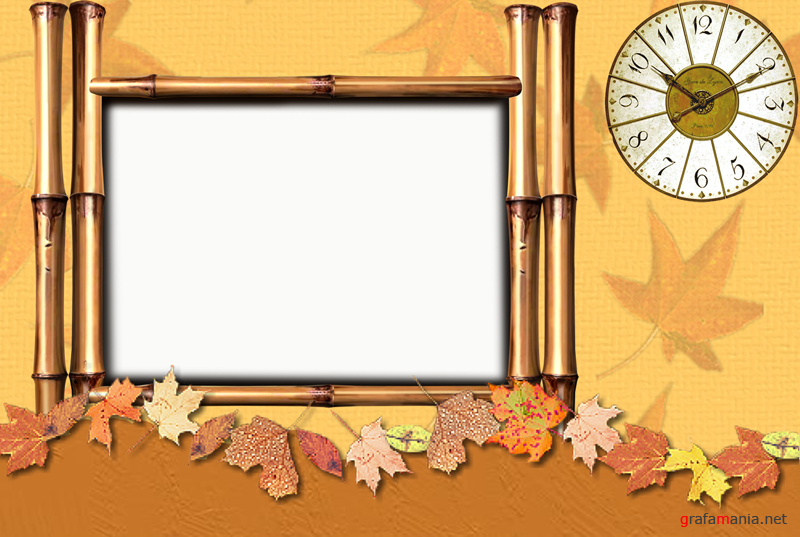 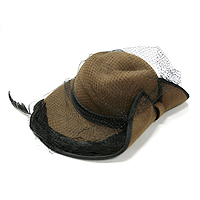 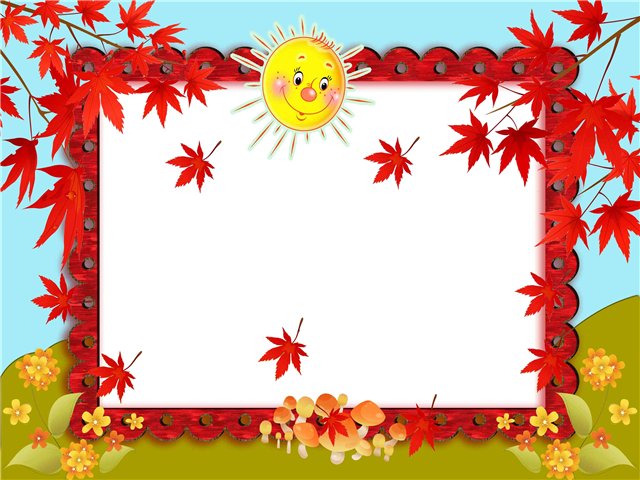 Назовите-ка посуду:Ручка прицепилась к кругу.Блин испечь ей – ерундаЭто же ...
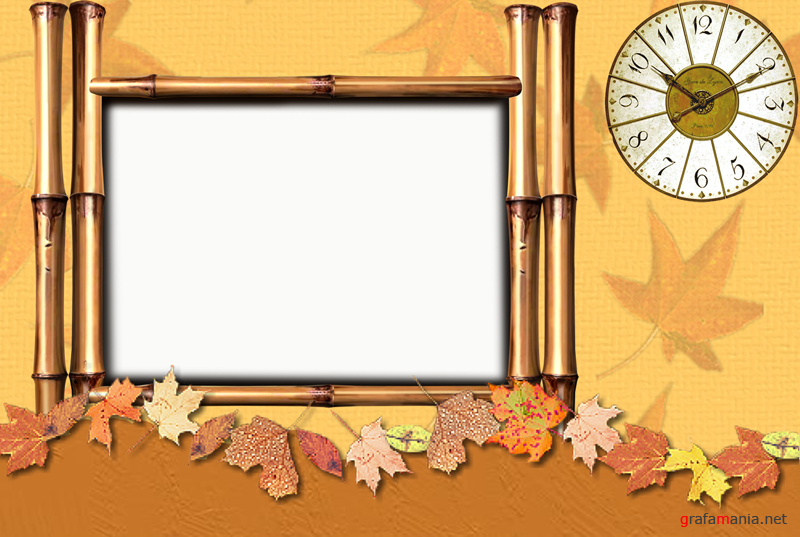 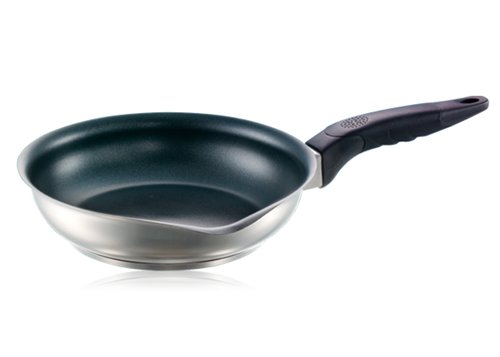 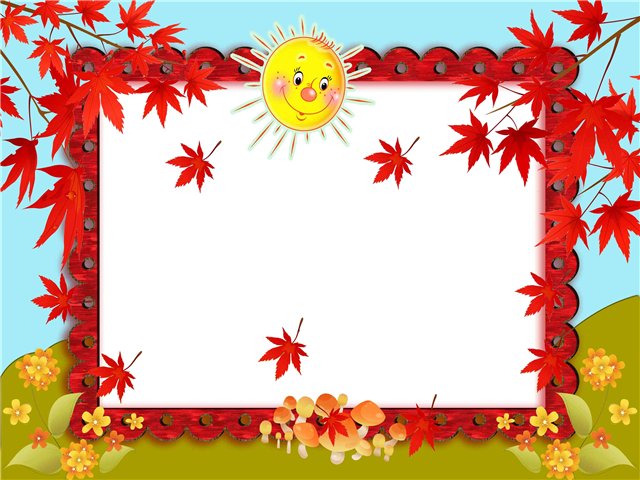 В брюхе у него водаЗабурлила от тепла.Как разгневанный начальник,Быстро закипает ...
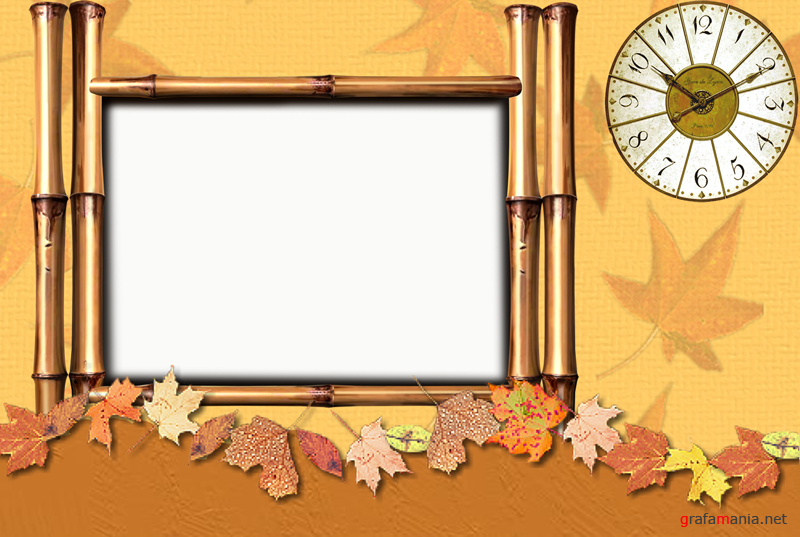 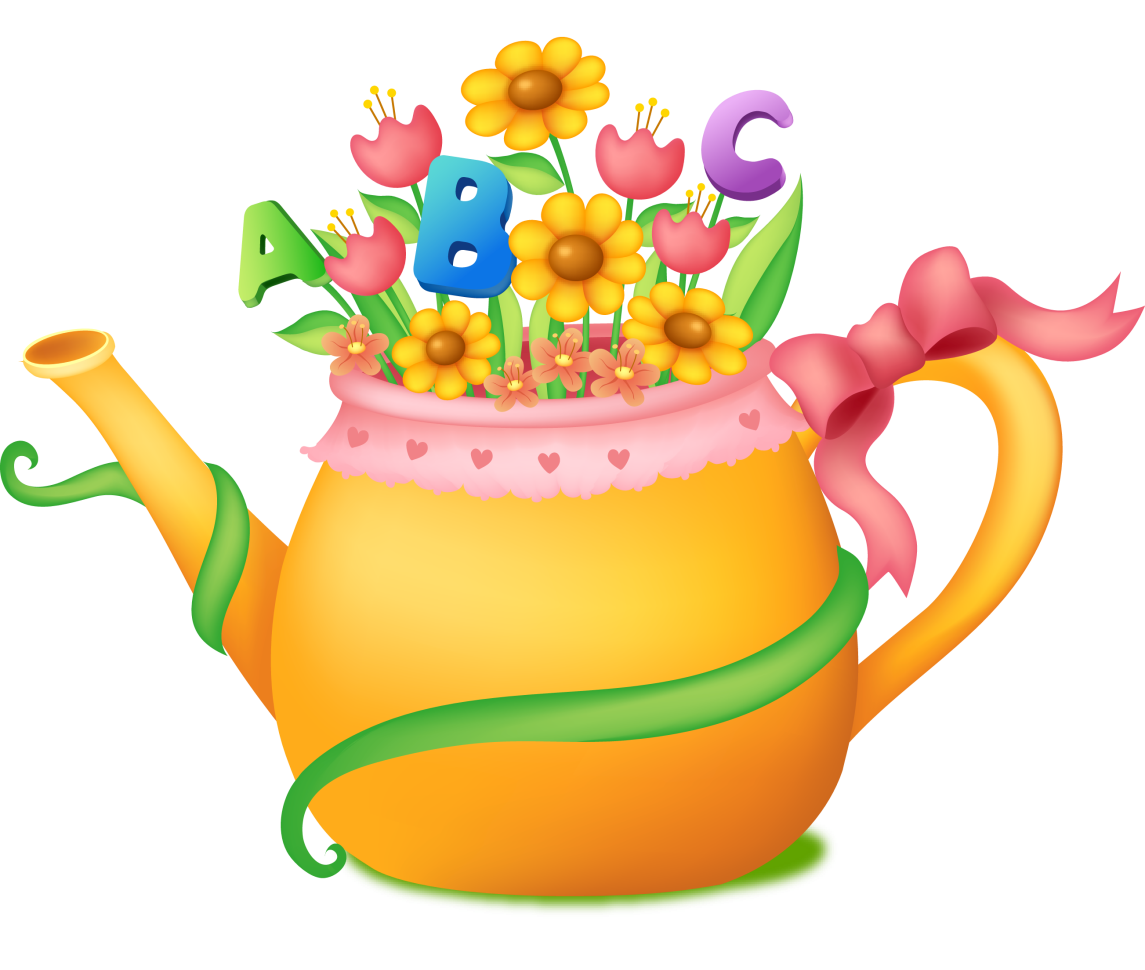 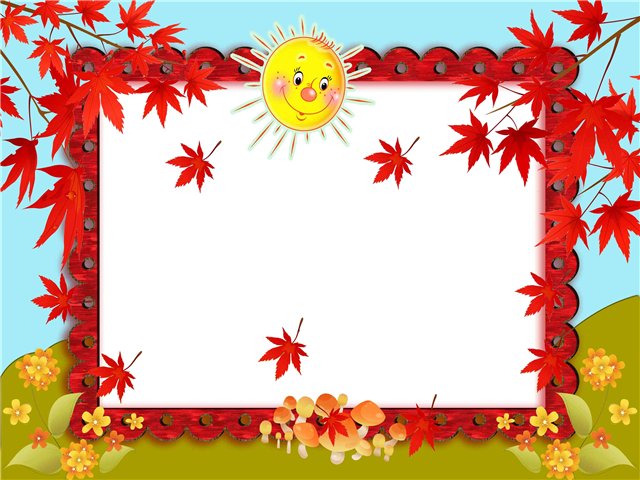 Это кушанье для всехМама сварит на обед.И половник тут как тут –Разольет в тарелки ...
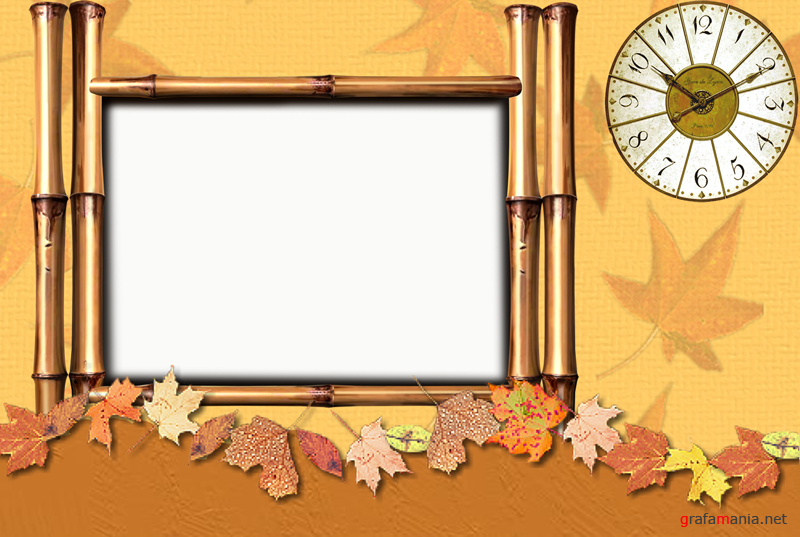 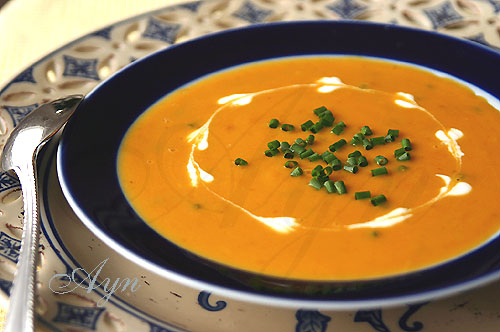 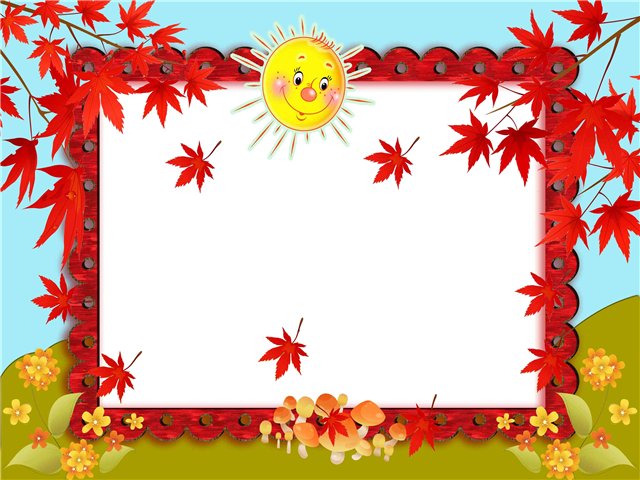 Пыль найдет и вмиг проглотит –Чистоту для нас наводит.Длинный шланг, как хобот-нос,Коврик чистит ...
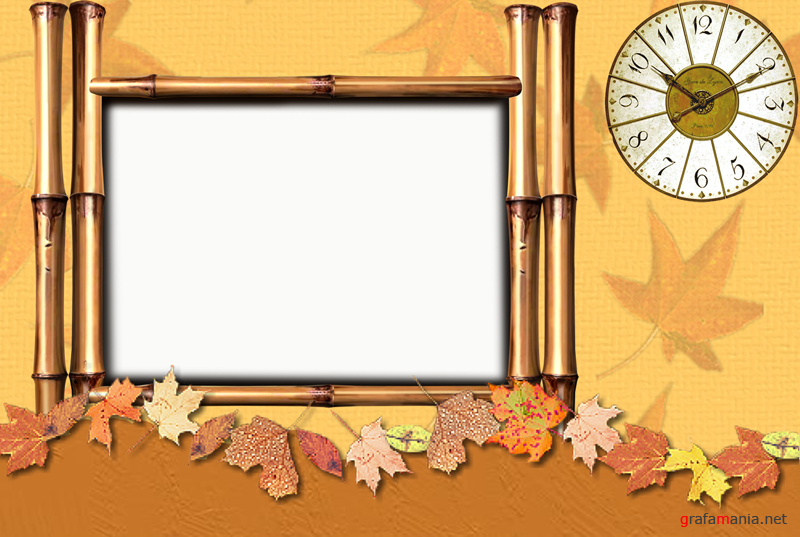 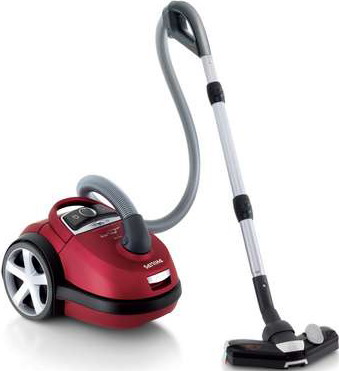 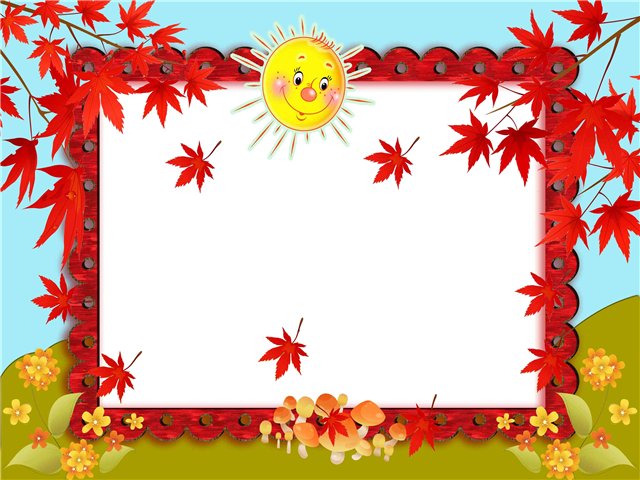 Гладит платья и рубашки,Отутюжит нам кармашки.Он в хозяйстве верный друг –Имя у него ...
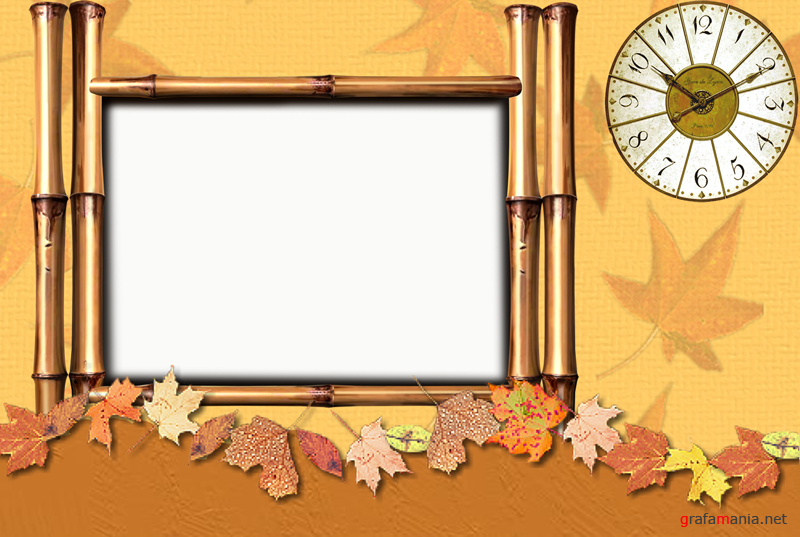 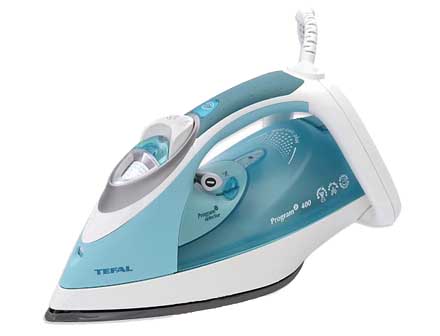 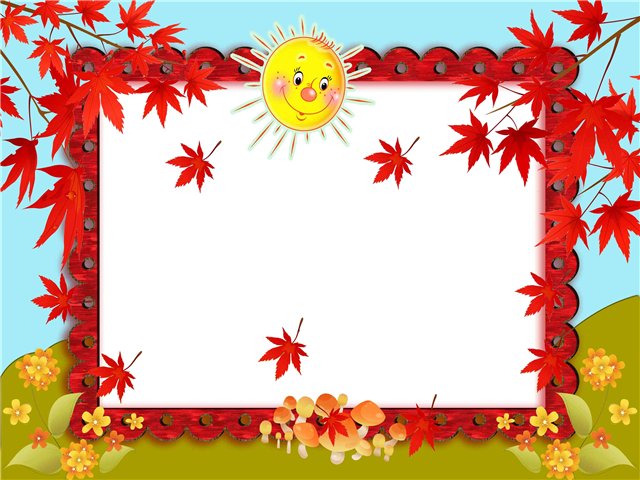 Вот на лампочке колпакРазделяет свет и мрак.По краям его ажур -Это дивный ...
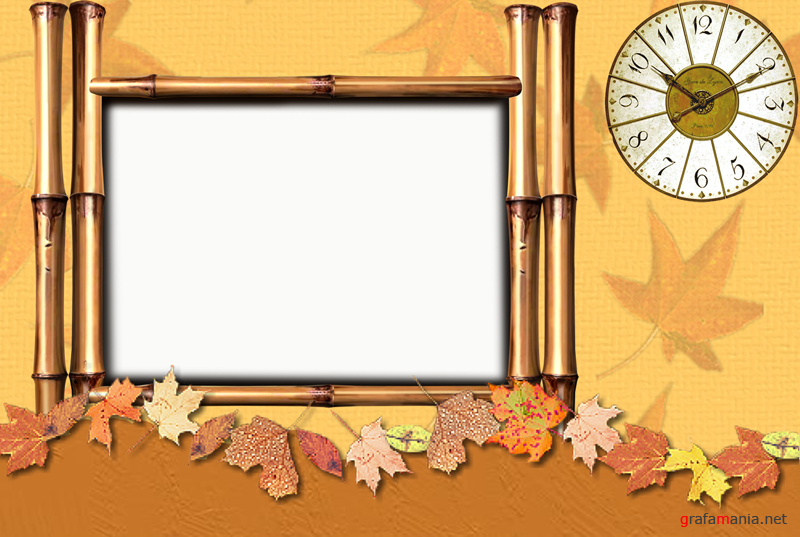 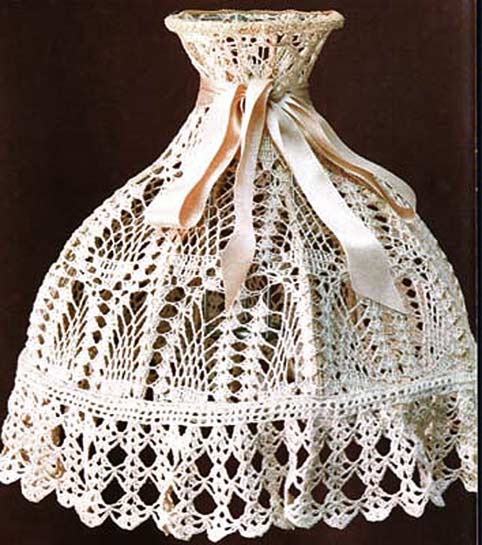 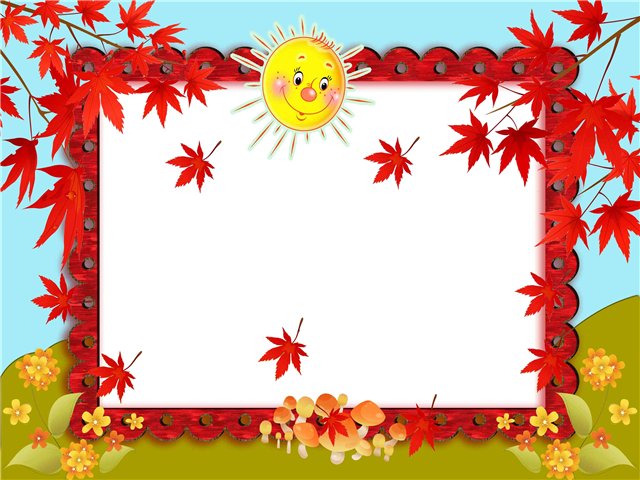 Полосатый зверь у мамы Блюдце выпросит сметаны.И, поев ее немножко,Замурлычет наша ...
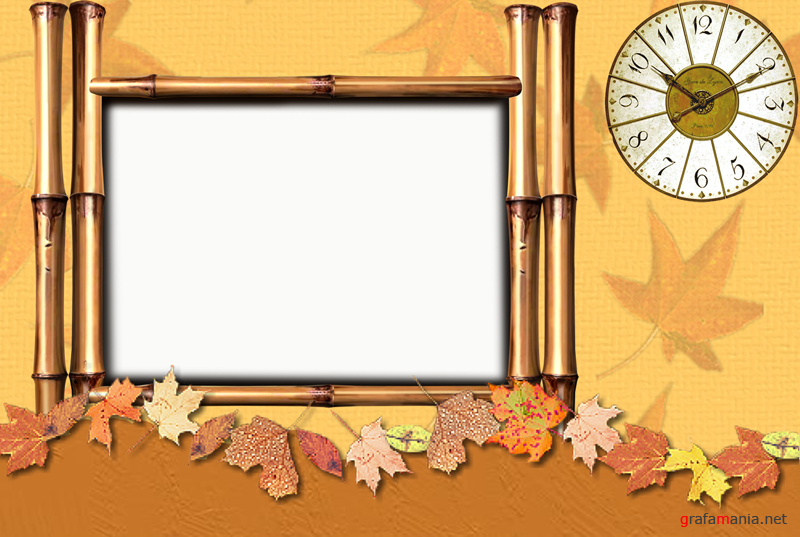 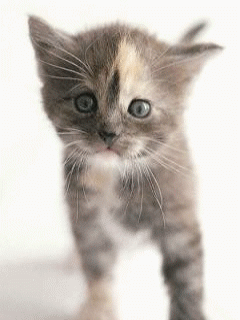